PHY 752 Solid State Physics
11-11:50 AM  MWF  Olin 107

Plan for Lecture 23:

Transport phenomena –               Chap. 17 & 18 in Marder
Hall effect
Magnetoresistance
Microscopic picture
Contains materials from Marder’s lecture notes
3/25/2015
PHY 752  Spring 2015 -- Lecture 24
1
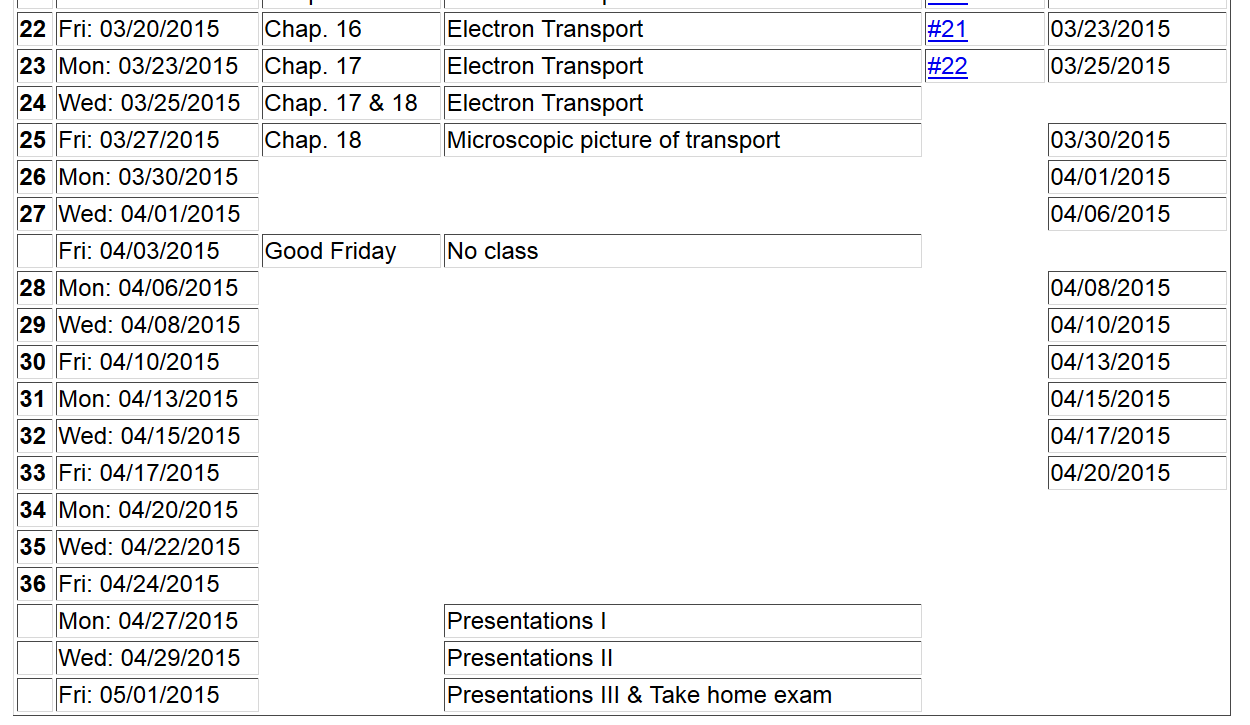 3/25/2015
PHY 752  Spring 2015 -- Lecture 24
2
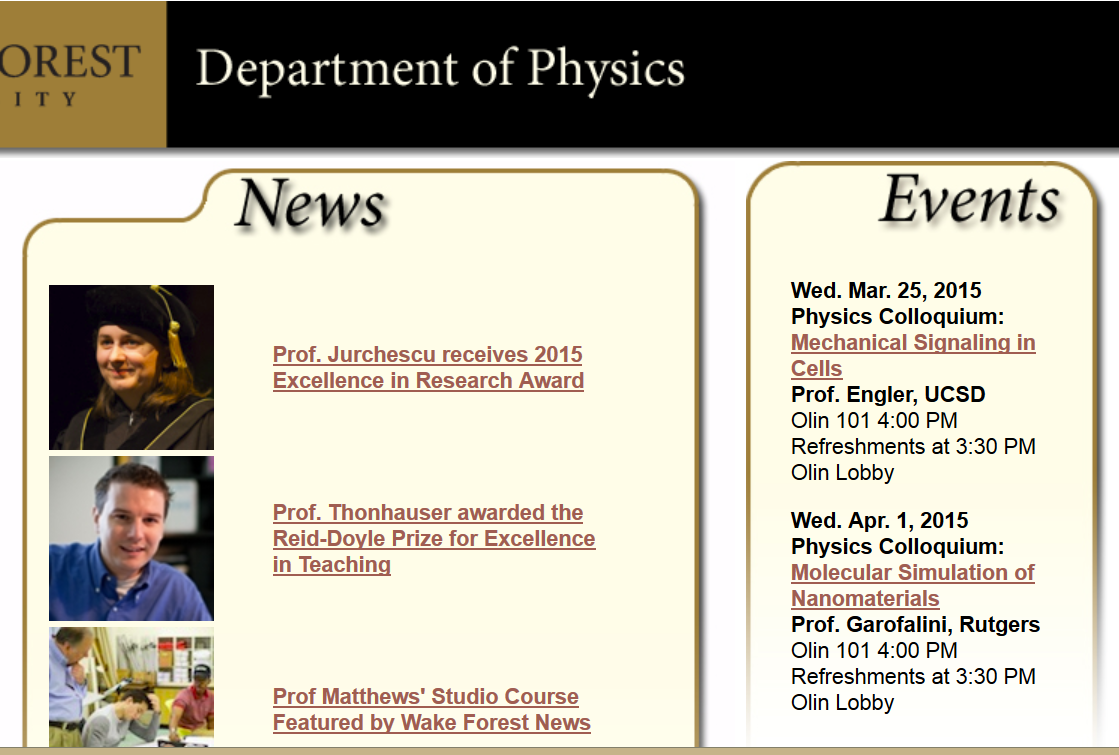 3/25/2015
PHY 752  Spring 2015 -- Lecture 24
3
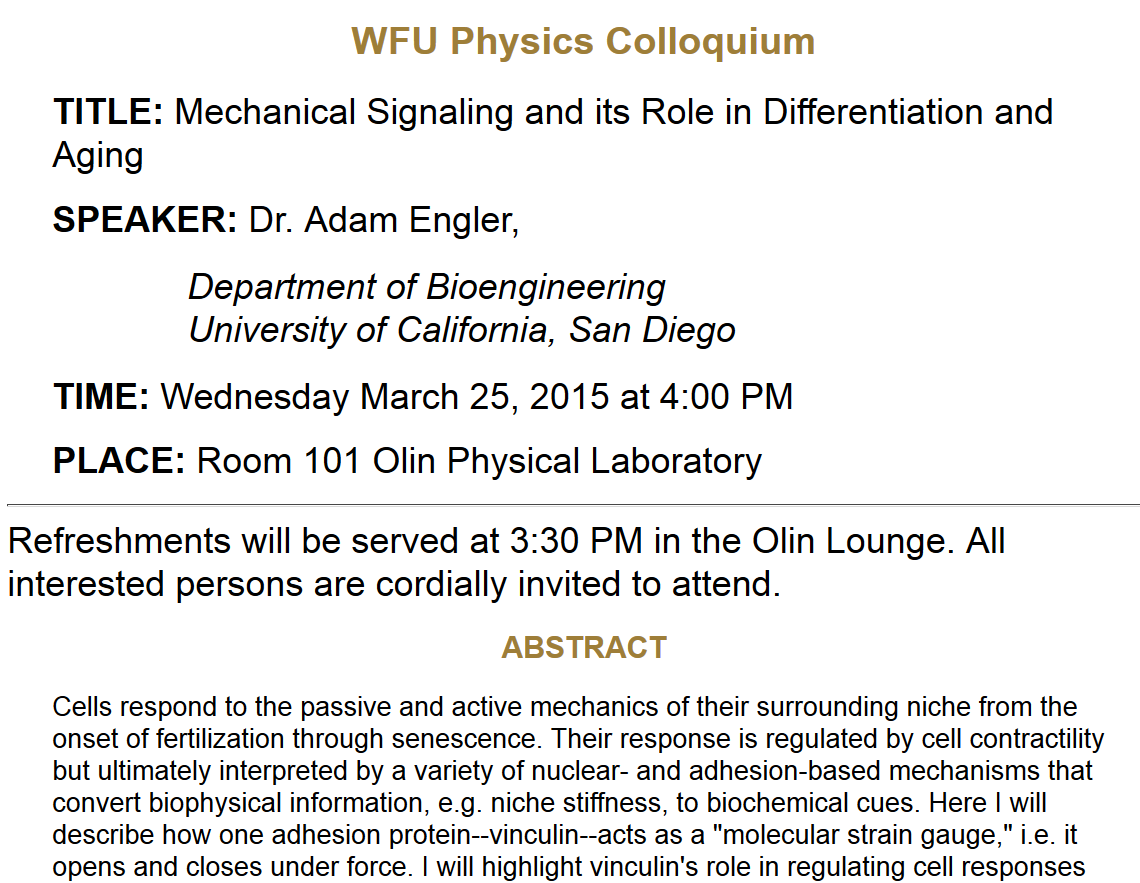 3/25/2015
PHY 752  Spring 2015 -- Lecture 24
4
Transport theory in the relaxation time approximation
Boltzmann’s equation:
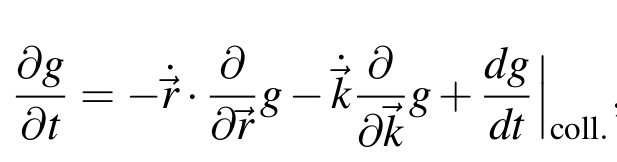 Relaxation time approximation to collision term
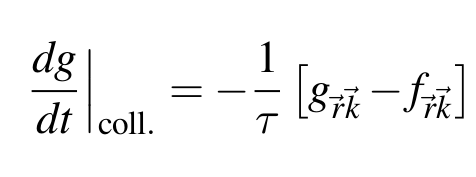 Fermi-Dirac distribution
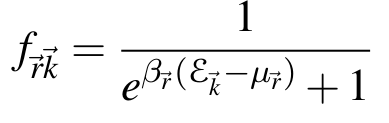 3/25/2015
PHY 752  Spring 2015 -- Lecture 24
5
Transport theory in the relaxation time approximation
General solution to linear order:
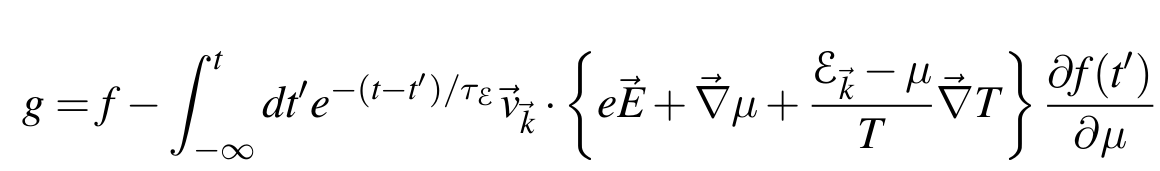 Estimation of resulting current:
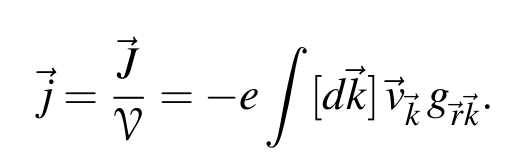 3/25/2015
PHY 752  Spring 2015 -- Lecture 24
6
Calculation of response coefficients
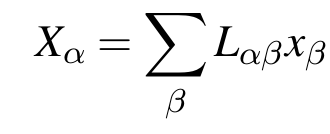 General form of response coeffients:
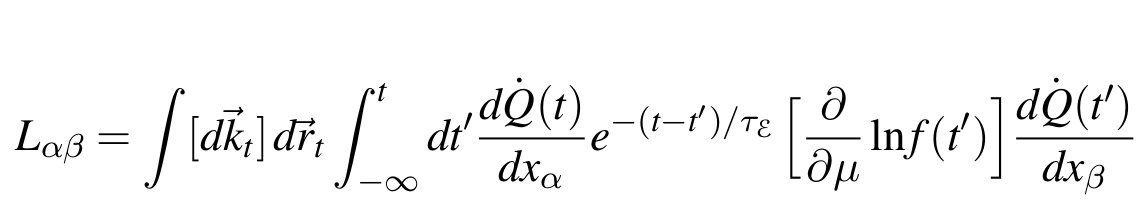 where:
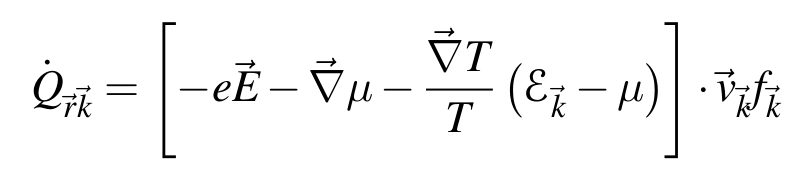 3/25/2015
PHY 752  Spring 2015 -- Lecture 24
7
Responses involving thermal and electrical gradients

 Electrochemical force:


  Electrochemical flux:   


  Thermal force:



  Thermal flux:
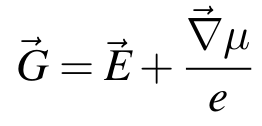 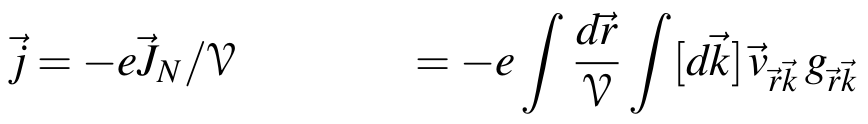 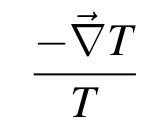 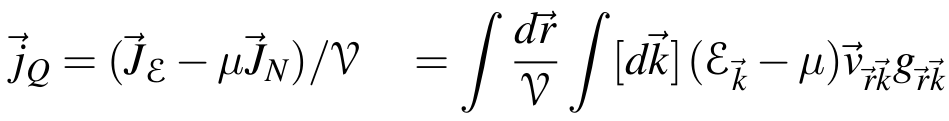 3/25/2015
PHY 752  Spring 2015 -- Lecture 24
8
Responses involving thermal and electrical gradients – continued

   Linear coefficients:
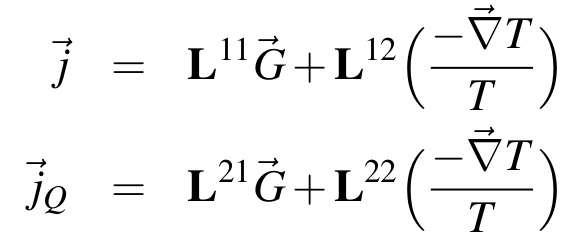 Note that these can be calculated from:
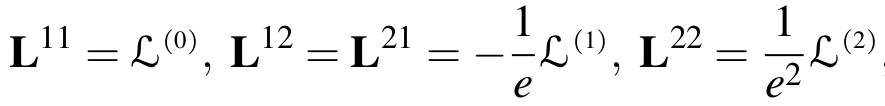 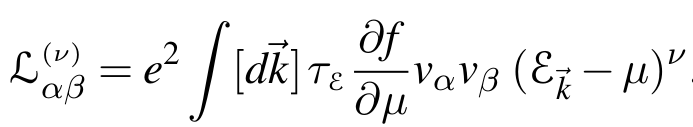 where
3/25/2015
PHY 752  Spring 2015 -- Lecture 24
9
Responses involving thermal and electrical gradients – continued
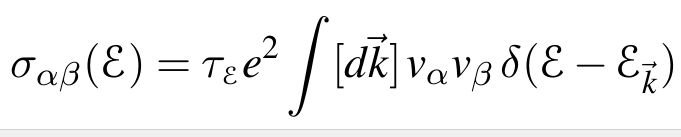 Define:
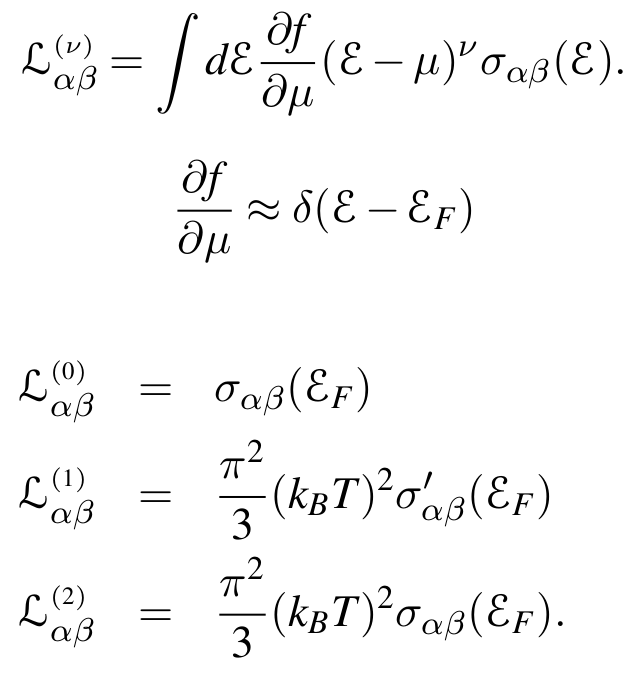 Note that:
3/25/2015
PHY 752  Spring 2015 -- Lecture 24
10
Example:    Thermal conductivity
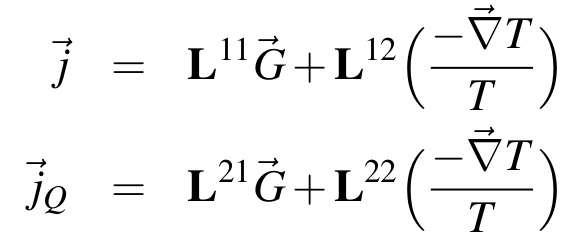 Consider the case where there is heat flow but no current:
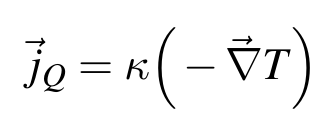 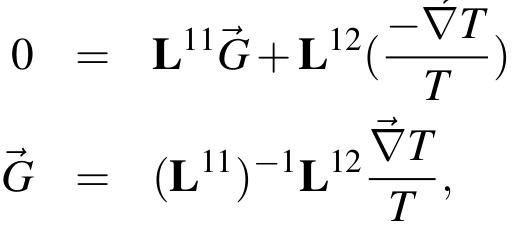 3/25/2015
PHY 752  Spring 2015 -- Lecture 24
11
Example:    Thermal conductivity  -- continued
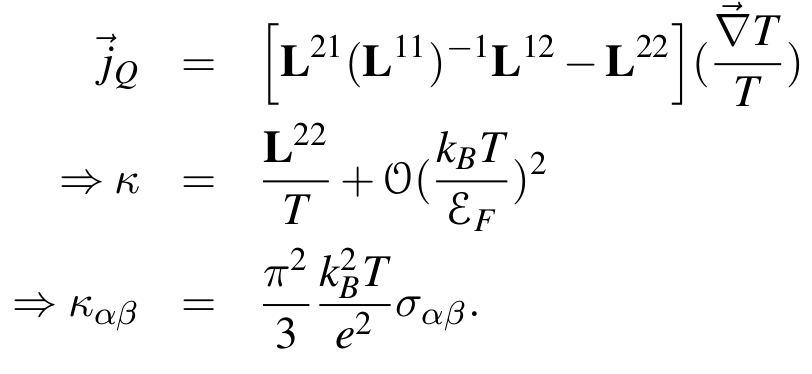 3/25/2015
PHY 752  Spring 2015 -- Lecture 24
12
Example:     Hall effect
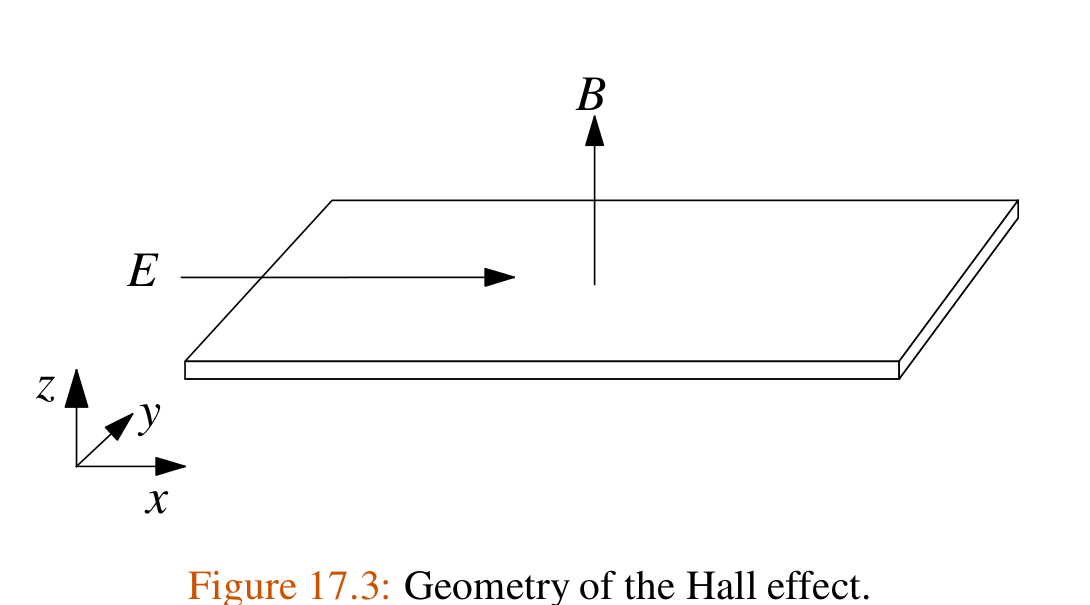 3/25/2015
PHY 752  Spring 2015 -- Lecture 24
13
Example:     Hall effect -- continued
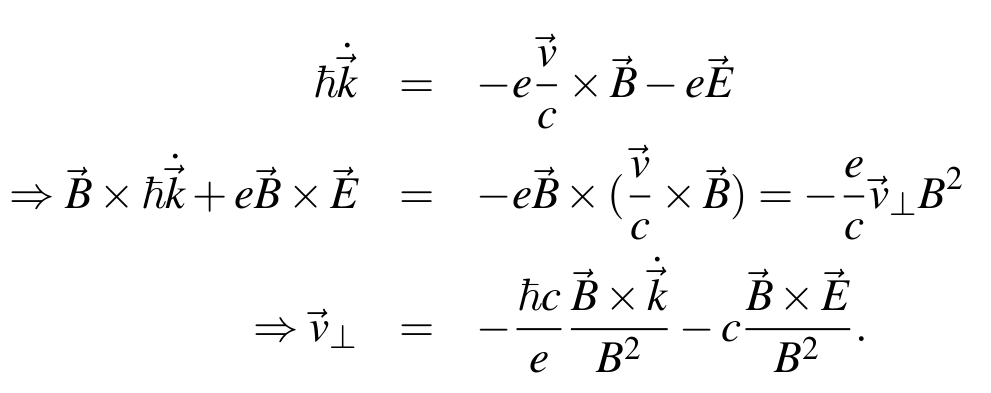 3/25/2015
PHY 752  Spring 2015 -- Lecture 24
14
Example:     Hall effect -- continued
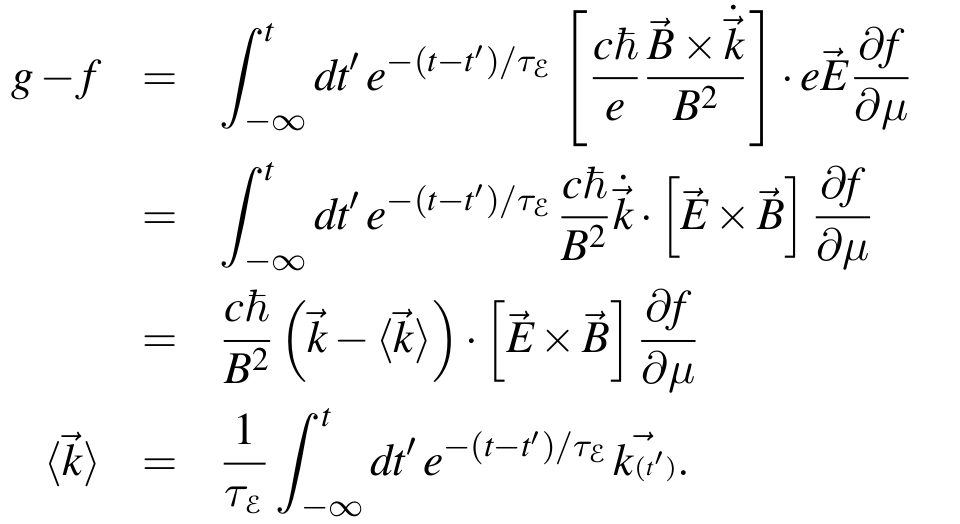 3/25/2015
PHY 752  Spring 2015 -- Lecture 24
15
Example:     Hall effect -- continued
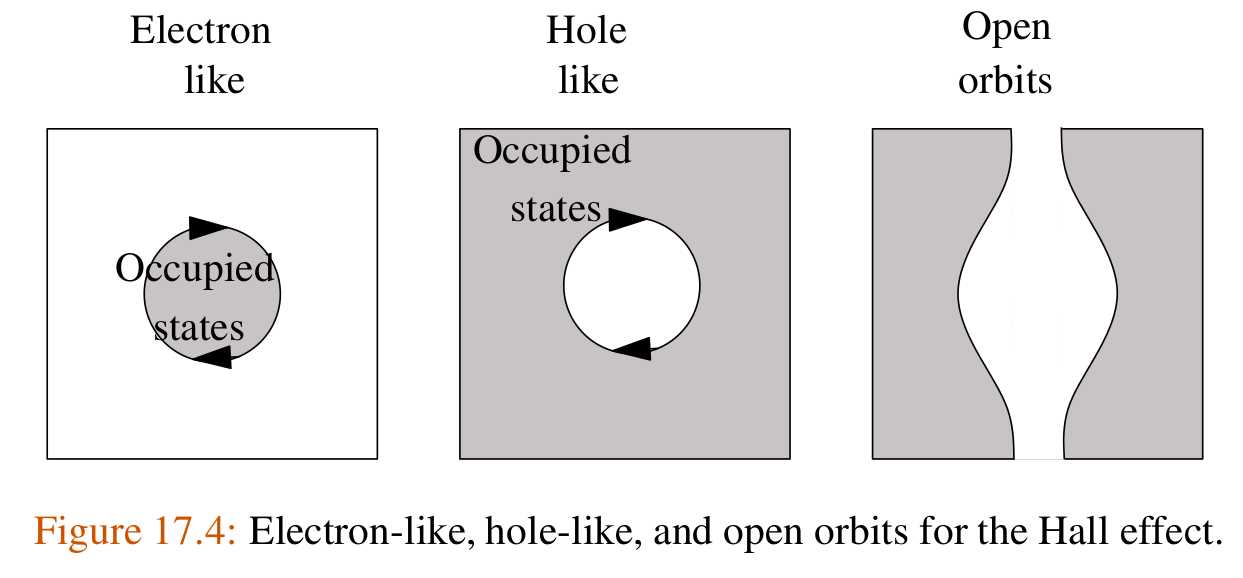 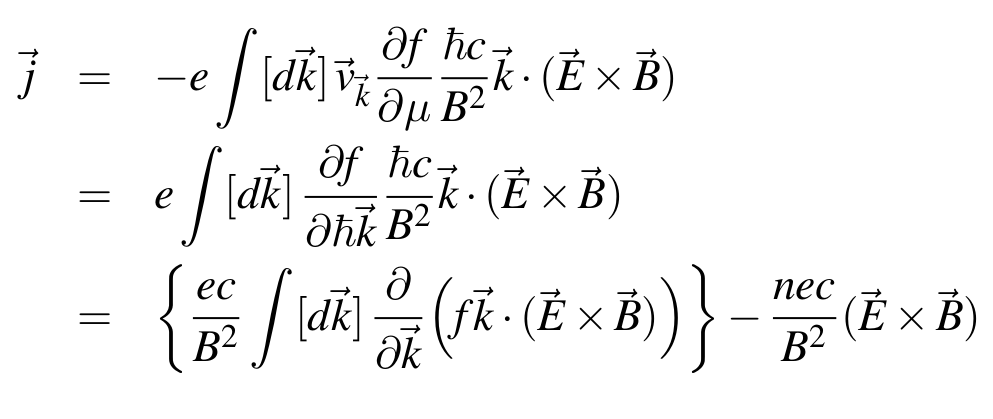 3/25/2015
PHY 752  Spring 2015 -- Lecture 24
16
Example:     Hall effect -- continued
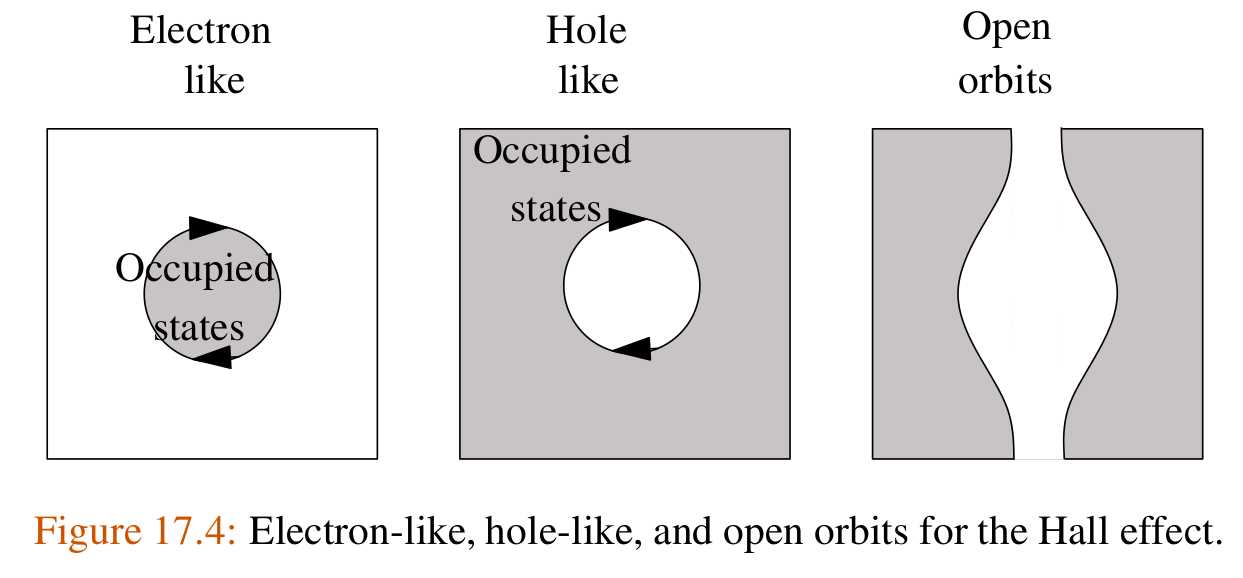 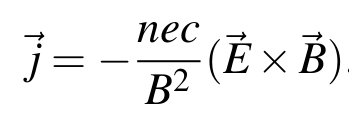 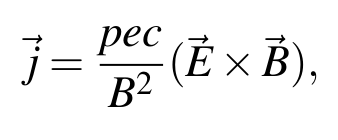 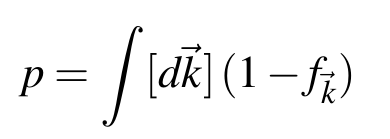 where:
3/25/2015
PHY 752  Spring 2015 -- Lecture 24
17
Example:     Hall effect -- continued
Hall coefficient:
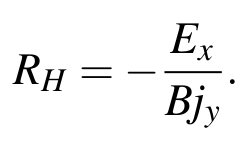 3/25/2015
PHY 752  Spring 2015 -- Lecture 24
18
Microscopic models of conduction    (Chap. 18 of Marder)
Probability of electron scattering event k  k’
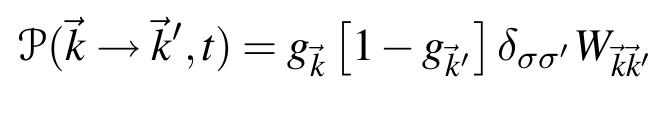 distribution functions
transition probability
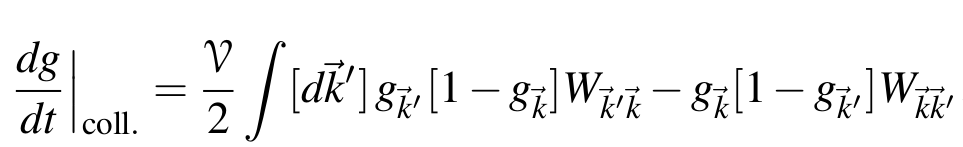 3/25/2015
PHY 752  Spring 2015 -- Lecture 24
19
Microscopic models of conduction    -- continued
Estimate transition rate using Fermi Golden rule:
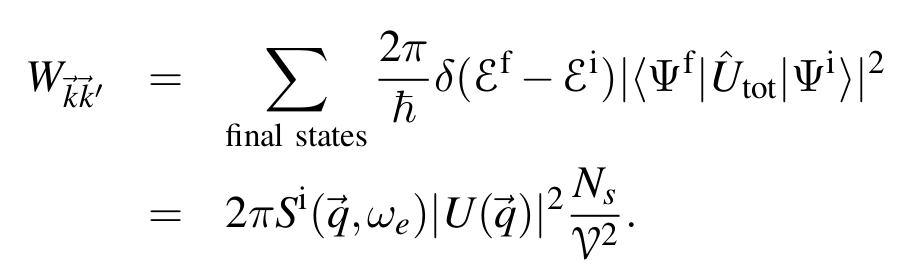 Electron scattering potential
Number of scatters
Assume:
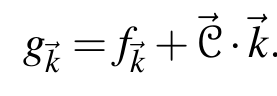 3/25/2015
PHY 752  Spring 2015 -- Lecture 24
20
Microscopic models of conduction    -- continued
Approximate evaluation of integral:
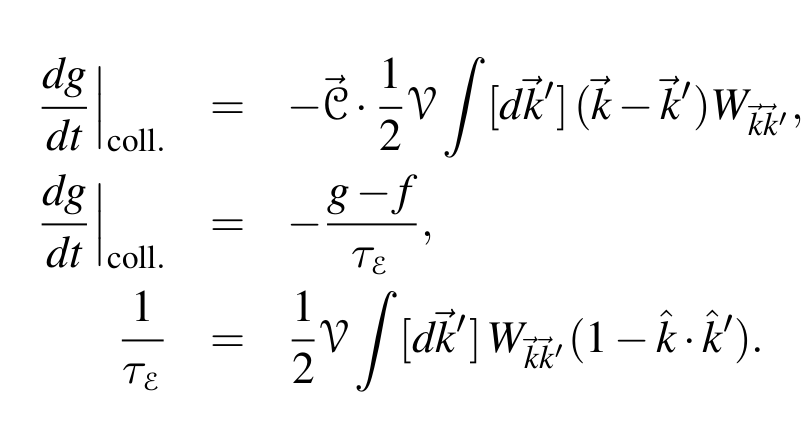 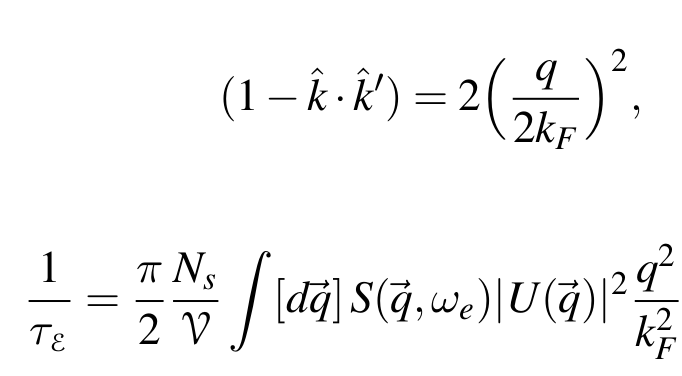 3/25/2015
PHY 752  Spring 2015 -- Lecture 24
21